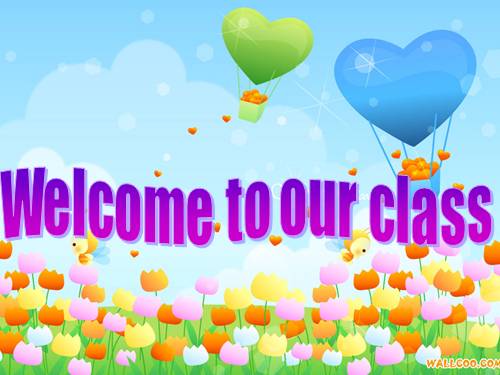 Friday, February 9th 2018
Unit 9
 Natural Disasters
Period 75 – Leson 7: Looking back and project
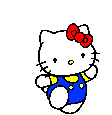 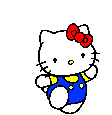 Warm up
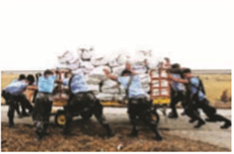 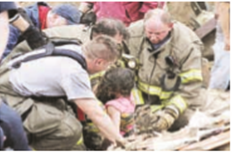 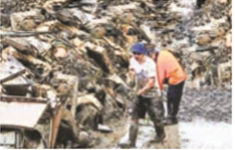 freeing trapped people
providing (food/ medical) supplies
clearing up debris
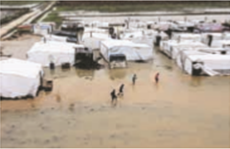 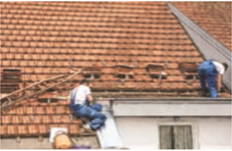 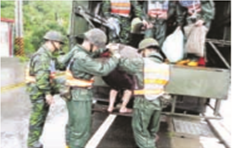 setting up temporary accommodation (for the victims of a disaster)
evacuating the village/ town ... to a safe place/ area
repairing houses/ buildings
I. Vocabulary
1. Match the words (1-6) to their definitions (A-F).
1. drought
A. a violent storm with very strong winds which move in a circle
2. mudslide
B. a huge wave that can destroy towns near the sea
C. a long period when there is no rain and not enough water for people, animals and plants
3. ﬂood
4. tsunami
D. a large amount of water covering an area that is usually dry
5. tornado
E. a sudden, violent shaking of the Earth’s surface
6.earthquake
F. a large amount of mud sliding down a mountain, often destroying buildings and injuring or killing people below
B
E
D
A
1 -         2 -         3 -         4 -         5 -         6 -
F
C
2.Use the words from the box in the correct form to
complete the sentences.
1. Emergency workers ___________ the village when the river
ﬂooded the area.

2. Rescue workers are still trying to __________ the forest fres.
3. The strong winds forced the climbers to _______ shelter.
4. Many countries have __________ food and other material aid to the hurricane victims.
5. Debris from collapsed buildings was __________ across the whole area.
evacuated
put out
take
provided
scattered
II. GRAMMAR
   THE PASSIVE VOICE
Example:
a. People speak English all over the world.
English    is     spoken  all over the world.
S
BE
PP
II. Grammar
3.  Decide which of the sentences can be changed to passive voice. Write them down. Explain why two of them cannot.
The tickets will be collected (by Mr Smith).
1. Mr Smith will collect the tickets.
___________________________________________
2. The students put on a play at the end of term.
___________________________________________
3. Jim is always late for work.
___________________________________________
4. Julie took the message.
___________________________________________
5. A local artist painted the picture.
___________________________________________
6. They arrived at the theatre at 8.30 p.m.
___________________________________________
II. Grammar
3.  Decide which of the sentences can be changed to passive voice. Write them down. Explain why two of them cannot.
1. Mr Smith will collect the tickets.


2. The students put on a play at the end of term.


3. Jim is always late for work.
The tickets will be collected (by Mr Smith).
A play was put on (by the students) at the end of term.
The sentence cannot be written in the passive because its main verb is is not a transitive verb.
II. Grammar
3.  Decide which of the sentences can be changed to passive voice. Write them down. Explain why two of them cannot.
4. Julie took the message.


5. A local artist painted the picture.


6. They arrived at the theatre at 8.30 p.m.
The message was taken (by Julie).
The picture was painted by a local artist.
The sentence cannot be written in the passive because its main verb arrive is not a transitive verb.
4. Match the two parts to make complete sentences.
d
f
a
b
c
e
5a Imagine five bad things that happened to you yesterday, and write them down.
Example:
- Someone stole my bike.
My sister broke my compute
.............
Suggested answer
- My bike broke down on the way to school.
- I went to school late.
b. Work in groups. Add time clauses to your sentences as the following examples.
Remember to use the past perfect
When I woke up yesterday morning,
somebody had stolen my bike.
When I got home yesterday, my sister
had broken my computer.
III. Communication
6.  Read the news headlines. In pairs, use the expressions from the box in GETING STARTED to respond to them.
Example:
A: It says here that a six-year-old girl was rescued from a forest fre by her pet dog.
B: Wow! That’s amazing!
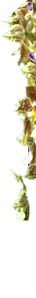 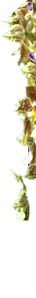 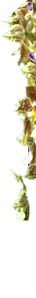 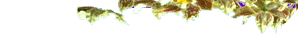 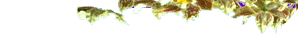 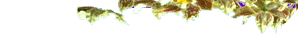 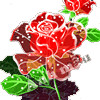 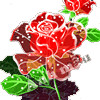 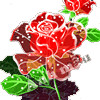 Thanks for your attention
Good bye. See you again !
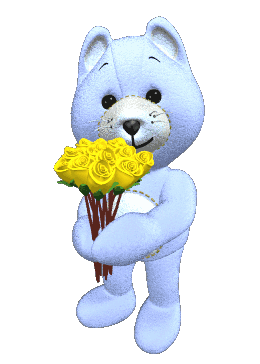 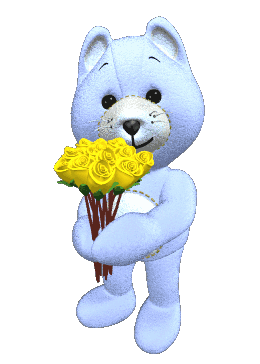